A paksi bővítés lehetséges hatásai Tolna megyére: kapcsolódási pontok, együttműködések a Teller-Lévai Projektekhez         Naszvadi Balázsterületfejlesztési osztályvezetőPaks   2015. április 24.tolna megyei önkormányzati hivatalTerületfejlesztési osztály
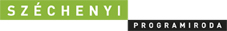 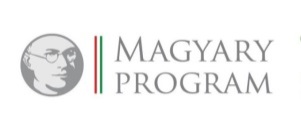 A paksi bővítés jelentősége a várható bekerülési költsége alapján
A 2014-2020 közötti fejlesztési ciklusban 10 ezer 500 milliárd forint fejlesztési forrás érkezik Magyarországra európai uniós forrásokból

Tolna megyébe érkező dedikált eu-s forrás hazai társfinanszírozással együtt  40 milliárd forint

A paksi bővítés bekerülési költsége 2014-2020 között Tolna megyébe érkező európai uniós dedikált forrás 100-szorosa, Magyarországra érkező összes eu-s forrás egyharmada
A paksi bővítés a megyei tervezés tükrében
a tervezés elejétől kiemelt együttműködés, a bővítéssel kapcsolatos információk folyamatos nyomon követése
valamennyi megyei területfejlesztési dokumentumban kiemelt beruházásként szerepel Paks 5, Paks 6 megépítése
Forrásokat rendelünk a kapcsolódó fejlesztésekhez (Tolna Megyei Integrált Területi Program)
Atomerőmű, hőerőmű, napelem-park, szélerőmű, biogáz üzem?
A Mátrai Hőerőmű – a bal felső sarokban egy napelem-park látványterve
Alaperőműnek atomerőmű
A képen balra fent látható annak a 15 megawattos fotovoltaikus naperőműnek a látványterve, ami Magyarország legnagyobb napelem-parkja lesz, valamikor jövőre.
A 950 MW beépített kapacitással rendelkező, Magyarország elektromos energia-termelésének 20%-át adó  hőerőmű (Paks után a második legnagyobb erőmű az országban) elsősorban a környéken külszíni fejtéssel bányászott lignitet égeti el és alakítja a keletkező hőt elektromos árammá.
Kapcsolódási pontok, együttműködés
Társadalmi elfogadás, lakossági kommunikáció 

Az atomerőmű bővítést kísérő kommunikáció: a bővítés sikerének alapvető feltétele a projekt mögötti közbizalom megteremtése és fenntartása.  

A bővítés előkészítése, majd megvalósítása során is rendkívül fontos a nyilvánosság, illetve a nyílt, őszinte tájékoztatás. Az atomerőmű bővítése közügy, annak mindenki érintettje.
Kapcsolódási pontok, együttműködés
2. Gazdaságszervezési feladatok, regionális és térségi kapcsolati rendszer kiépítése és működtetése

Az új blokkok paksi telephelyen történő építése és hosszú távú üzemeltetése feltételezi és megköveteli a körülötte lévő társadalmi gazdasági térség befogadó, együttműködő  támogatását. 

Elvárás, hogy az új nukleáris létesítmény a kölcsönös térségi előnyök és az egyenrangú partnerség elvén jöjjön létre. Ezért fontos feladat a térségi kapcsolati rendszer és lehetőség felmérése, elemzése és annak előkészítése, hogy a majdani beruházót befogadják, másrészt a térségi szereplők (önkormányzatok, vállalkozások, intézmények, civil szervezetek) érdekeltségüknek megfelelően aktívan, teljesítményalapúan tudjanak részt venni, közreműködni a folyamatban és a bővítés számukra is biztosítsa a fejlődés lehetőségét.
Kapcsolódási pontok, együttműködés
A Tolna Megyei Önkormányzat a rendelkezésére álló eszközökkel elő kívánja segíteni:

A paksi bővítésben a tolna megyei vállalkozások és munkavállalók minél nagyobb arányú részvételét az előkészítésben, a kivitelezésben és az üzemeltetésben;

A fejlesztés során a települési önkormányzatoknál jelentkező fejlesztési igények megvalósítását (elsősorban: közszolgáltatások, humánerőforrás biztosítása, helyi gazdaságfejlesztésekhez szükséges alapinfrastruktúra vonatkozásában)
Kapcsolódási pontok, együttműködés
Új beruházások, fejlesztések előtérbe kerülése:

élelmiszeripar, feldolgozóipar (tartósítóipar)
helyi termékek, rövid ellátási láncok térségi összefogása
megyei szintre emelt, koordinált turizmusfejlesztés
fejlesztések, kiemelt megyei fejlesztések központi kommunikációja
fejlesztésbe, üzemeltetésbe bekapcsolódó vállalkozói együttműködések, klaszterek létrehozása
KÖSZÖNÖM A FIGYELMETNaszvadi Balázsterületfejlesztési osztályvezetőE-mail: naszvadi.balazs@tolnamegye.hu Tel: 74/505-630Fax: 74/505-611Mobil: 20/516-4199